Figure 4. The TS minus Control contrast for the difficult JLO task demonstrated greater activation in the ...
Cereb Cortex, Volume 14, Issue 2, February 2004, Pages 174–180, https://doi.org/10.1093/cercor/bhg116
The content of this slide may be subject to copyright: please see the slide notes for details.
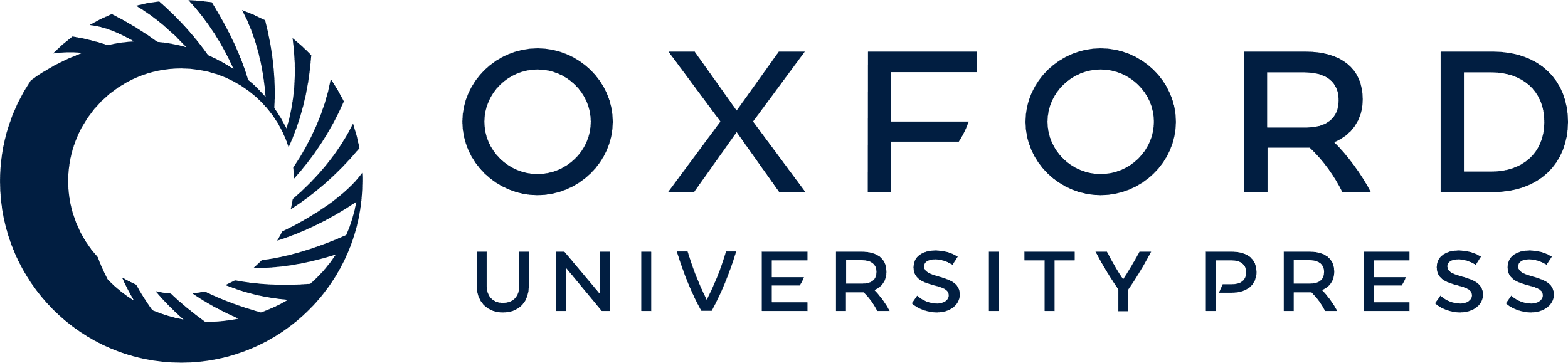 [Speaker Notes: Figure 4. The TS minus Control contrast for the difficult JLO task demonstrated greater activation in the medial aspect of the frontal lobe, SFG, caudate, putamen, cingulate, STG, MTG and precuneus. However, further analyses suggest that these findings likely represent areas of deactivation deficits in the TS group on the difficult JLO or areas of activation deficits in the TS group relative to the baseline color discrimination task.


Unless provided in the caption above, the following copyright applies to the content of this slide:]